Individuals, Teams and Communication Becoming “High Performing”
Presented by: Kirstin Frescoln
With grateful thanks to Janiece Siegrist
Teamwork
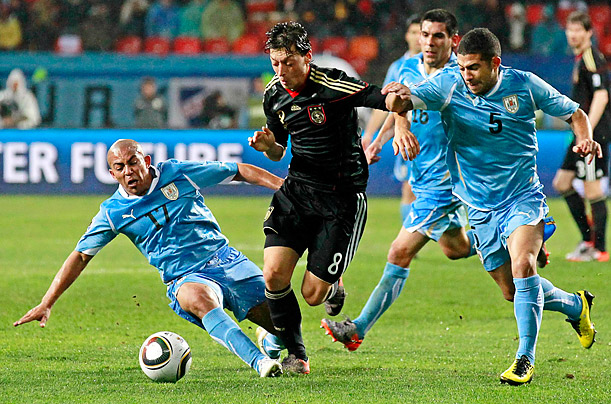 [Speaker Notes: Hello! 
Quick show of hands – who watched the World Cup?  Alright, think about what you saw in those games (or any other team-based sport).  What kinds of behaviors make for effective teams?

Ask participants to brainstorm team behavior and capture on the flip chart.

Everyone has a specific position/role on the team – there are problems when someone doesn’t do their job or tries to do someone else’s
Everyone has to practice and improve their own performance
Team members have to learn how to effectively communicate
Separately and as a team, they have to problem solve and make decisions 
They have to effectively manage conflicts when they arise

After brainstorming – quickly flip through next two slides filling in any missing pieces]
Teamwork
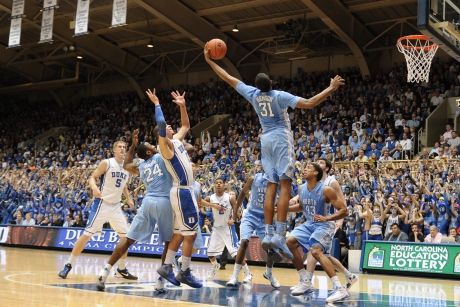 Elements of Effective Team Operation
Communication
Problem Solving
Decision Making
Managing Conflicts
Fulfills Specific Role
Teams are Composed of Individuals with
Specific job responsibilities
Specific skills and experience
Specific personal preferences
[Speaker Notes: Your drug court team is exactly that – you are a team – and just as the world cup teams needed to communicate, practice, problem solve and do their own job (or play their position); you and your drug court team members have to act and work like a team.]
Elements of Effective Team Building
Establish a common purpose
Assess team strengths and weaknesses
Develop specific individual goals
Obtain agreement on common approach
Encourage acceptance of accountability for both individual and team performance
Build mutual trust among members
[Speaker Notes: So how do you do that? To survive as a team, you will have to:
Establish a common purpose
Assess team strengths and weaknesses
Develop specific individual goals
Obtain agreement on common approach
Encourage acceptance of accountability for both individual and team performance
Build mutual trust among members]
Stages and Cycles of a Team
Forming
Storming
Norming 
Performing
[Speaker Notes: All teams go through a series of stages:

Forming – You are just getting to know each other.  People are usually on their best behavior and may not tell you what they really think or reveal some of their “less presentable” character traits.

Storming – Eventually, people start really engaging and reveal what they really think and who they really are.  This can be tough!  Teams have to work through this difficult stage – figure out  how to work together effectively to…

Norming – Begin really working together.

Performing – Eventually, we grow into our roles, we really understand the population we are working with and we learn how to get the best out of our fellow team members.  This is when the team moves into Performing.  This is where you are able to effectively discuss and decide “behavior responses” that will actually improve participant behavior.  This is where the Treatment Court team needs to function.  

Here is the thing though, every time a new person joins the team.  You have a new team and you have to start this all over again.  There are some things you can do to help lessen the learning curve though.]
Behavior is Not Random
There is a natural expression for each person
People differ in what is natural
We are all who we are for lots of good reasons
Our dominant preference is not likely to change
Acceptance of differences is critical
[Speaker Notes: The first thing you can do to reduce the learning curve is to know yourself. Teams are composed of individuals. (quick review of slide) 

At lunch today, you were asked to complete a brief assessment resulting in assignment of a particular color.  Everybody good? Did everybody get that done?  If not, you are going to want to get that done.  You should have placed a small colored dot on your name tag.  Take a quick look around your team mates.  Do you see team mates who are your same color?  Think about it.  Have you always sort of jived with that person? Do you see other colors amongst your team mates? Maybe always kind of wondered why she or he is the way they are?  Ah hah! You are about to learn!

Alright, first all my Blues – Raise your hand if you are a blue.  Look around.  How many blues are in the room?]
Blue, Type 1:	Why?
Motto:  “Why Can’t we all just get along?”
Type 1’s look for relationships to known information and like to attach meaning.  They are interpersonally sensitive and  capable of identifying topics that cause conflict within the team.  They are good at understanding differing points of view and will only share their point of view, in the meeting or discussion, when they trust the team.
[Speaker Notes: Blues.  These guys really want you to focus on process and ensuring everyone is heard.  Do not run over the top of them!  They are really important to your team function even if their focus on emotions and communication is too soft for you greens, too all over the place for you yellows and too slow for you reds.  Pay attention to what they have to say.  They can identify and will work to resolve conflict on the team.

Very quickly – raise your hands again.  What do you do?

Now.  Our greens – Raise your hands!  Look around!]
Green, Type 2:	  What?
Motto: “Would you like some facts to sprinkle 
		with your conclusions?”
Type 2’s prefer references, data and concrete factual information.  Remember to provide them with the time to assimilate information into meaningful conclusions.  They are logical and like to take time to get to the correct conclusion. They are less concerned with the speed of a decision and more concerned with the accuracy of the decision. They can be irritated by people who “don’t think.”
[Speaker Notes: Greens – there usually aren’t very many of you.  I am sorry.  Really, I am.  I know that the rest of us are either unhelpful or drive you totally crazy.  Team – take care of these guys!  You need them to help you think through your data and improve your court performance.  Also, these guys might really like reading those journal articles.

Again – greens. Raise your hands.  What is your role on the team?

Alright yellows.  I know it has probably been bothering you that we had not yet discussed your perfection. And, there are so many of you.  Go ahead, raise your hands.]
Gold, Type 3:   How Does This Work?
Motto:	“Is it done yet?”
Type 3’s like to get tasks completed on time.  They like for meetings to begin and end on time. Efforts made to keep the material presented topical and applicable and the team environment efficient and effective will be greatly appreciated.  They are valuable team members at developing time/task schedules as well as valuing and monitoring task completion.
[Speaker Notes: I did not even have to look at the name tags to know this is our largest group.  It is always our largest group.  Thank goodness. You create agendas and try to keep the rest of us on the agenda and you take notes and you keep data and you keep the whole operation between the lines. 
Another quick show of hands.  What is your role on the team?  

Finally, yellows, these last guys may drive you REALLY crazy.

Reds.  Raise your hands.  This is always our smallest group.]
Red, Type 4:  What If?
Motto:	“Wheee!, Get out of my way and 		let me try”
Type 4 team members are highly interactive.  They like to look at the “big picture” and expand it or make it apply to the topic at hand. They are great visionaries, always capable of seeing the big picture and developing innovative methods of obtaining the vision state.  They often arrive at the appropriate conclusion in the absence of empirical data.  They do not enjoy repetitive tasks.
[Speaker Notes: It is probably good that this is the smallest group.  Too many of these folks and you could easily devolve into chaos.  Trust me.  I am a red.  Reds serve a critical purpose.  They like thinking outside the box to find creative solutions. It was most likely a red or two who started our first drug courts but it was all the rest of you who brought on the other stakeholders (blues) and thought through how the evidence-based practices could be applied to this really crazy new idea (greens) and wrote it all down and made it work (yellows).]
Overview of Learning Style Theory
Abstract
High Expressiveness
4
Spirited
Red
1
Considerate
Blue
Displays
Emotion
Active
High 
Assertiveness
Reflective
Low
Assertiveness
Tells
Asks
Controls 
Emotion
2
Systematic
Green
3
Direct
Gold
Concrete
Low Expressiveness
[Speaker Notes: A quick overview to some very generalized personality types…

Quickly point out aspects of the diagram - abstract vs concrete thinking, introvert vs extrovert, etc.

It is important as you return to your jurisdictions and your courts that you recall each other’s color.  When you are in a meeting and trying to get something done and one of your team mates is making you kind of nuts; remember – they are not trying to make you nuts.  This is just their natural expression and as crazy-making as it can be.  You really need him or her to have some of those characteristics because those characteristics can add value.]
Team-Building for Specific Learning Styles
Know your own style preferences.
Remember that we are each a combination of styles.
Know the learning style preferences of your team mates.

Utilize information about their styles to tailor communication and information to them.

Remember that your tendency will be to view the team’s progress and your team mates through your style.
Team Roles
Judge 
Coordinator
Case Manager
Probation Officer
Prosecuting Attorney
Defense Attorney
Treatment Provider
Law Enforcement Officer
Child Welfare Worker
Data Manager
Clerk of Court
[Speaker Notes: These are the team roles we are used to thinking about. In your packets, you should have received a hand out about problem solving court roles and their functions.  We will talk a little more later about these roles.]
Positive Team Roles
Team Leader

Analyzer

Visionary

Inspector

Assimilator

Tasker

Politician
[Speaker Notes: In addition to actual job functions there are also team functions. There are positive team functions…]
Negative Team Roles
The Blocker  / Naysayer – “Nope, can’t, costs money, never-done-it-that-way-before round here, If it ain’t broke don’t fix it”
The Red Herring
The “Waaa’ll tell you how to fix it”

The Interrupters -“Sorry I’m late; Sorry I missed the last meeting, Sorry my cell phone keeps ringing!”
[Speaker Notes: And negative team functions.]
Conflict Styles
Distancers and Pursuers
[Speaker Notes: We also have different ways of dealing with conflict.]
Conflict in Teams
Conflict Styles

Pursuers / Distancers

Conflict Triangles

Resolving Conflict
[Speaker Notes: We have already talked about the fact that teams go through different stages.  When you are in Storming – there is a lot of conflict.  It is important to recognize that we have different conflict styles – my husband and I can easily escalate a conflict because he wants to shut down, be quiet and think about it and I want to hash it out until it is resolved.  It isn’t great but you can sort of deal with different styles if you recognize that is what is going on – just like with your different “color” personality preferences.  What you really may not overcome is if you engage in conflict triangles.  You know what this is.  You have no doubt done it at times but it is REALLY destructive.  This is not middle school.  You can not form opposing gangs within your team.  If this is going on, you probably need to get help.]
Communication – Perspective
[Speaker Notes: So, we have the way we fight and then there is the matter of how we communicate.

It is all a matter of perspective.]
Communication Filters
Race, Ethnicity, Language, Culture
Gender / Sexual Orientation
Age
Professional / Life Experience and History
[Speaker Notes: There is so much that goes into how we perceive the world and then how we go about describing it and interacting within it.]
Communication Involves
Listening for Content & Meaning
Listening for Feeling
Responding to Content and Meaning
Responding to Feeling
Testing for Understanding
Understanding differences in learning styles
[Speaker Notes: Your blues can help you with this stuff.  They want to help you with this stuff.  They feel really bad when team members are fighting.  They really want everyone to communicate effectively.  Your treatment providers are actually trained in this stuff.  Use your team members!!  Strive to improve your team’s performance through improved communication and problem solving amongst the team members.  This is just as important as making sure you are accessing high-quality treatment.  

When your team is not communicating and performing well – the participants know it and the court operations and outcomes suffer.]
Principles of Team Communication
Everyone’s ideas are given a hearing, not just those with the most rank, seniority, or volume.

An idea is evaluated on the merits of the idea, not the person offering it.  Persons are not rejected or accepted.  Ideas are accepted or rejected.

Most decisions are reached by “consensus”.  Everyone affected by the outcome has a chance to express individual views- even though the final decision may be made by a managing team member.
[Speaker Notes: Think about how you can use structures 
like a pre-court staffing script 
timer to ensure everyone has a chance to speak uninterrupted
Consider how you disagree
And how your team works toward consensus

Are there certain policies that are always tripping up your team process? – discuss it and decide how you will manage these in the future at a monthly team meeting or staff retreat (instead of during your weekly staffing)

Are there other ways that your team works to ensure all team members are heard?]
Principles of Team Communication Continued…
Team members show restraint in judging situations until they have all the data.

Team members recognize the desired result and customer satisfaction  should be the guiding priorities behind decisions – not personal dominance.

Managers, especially, behave in ways that recognize that they have more to gain by empowering team members and holding them accountable for how they use that authority than by making decisions.
[Speaker Notes: How often are these behaviors manifested during your staffing?  How are they being addressed?  Again, can you put structure into your process to better protect free and constructive sharing of ideas?]
Pitfalls of Team Communication
Stinking rethinking
Group think
Premature closure
Swirling and twirling
Pompous pontificating
Team-centric thinking
[Speaker Notes: Got any of this?]
Common Problems with Teams
Team members are told or “volun-told” to join the team

You or someone else on the team is actively hostile to the core concepts of Treatment Court 

Certain team roles are always turning over
[Speaker Notes: There are also some problems with how team members are selected to be part of the team.  There are jobs on the team that have to get done – judge, defense attorney, treatment provider – but which judge, defense attorney or treatment provider placed on the team makes a difference.  We can learn to understand and even laugh about our different styles but there are some aspects of team member selection that can be very detrimental to team function.  Not everyone is right for a problem-solving court.  

lAs North Carolina’s Treatment Court Manager, I wanted to know how we could improve the functioning of our treatment court teams across the state so I surveyed all team members on all 46 operational treatment court teams.  We learned a lot.  
We learned that being told or “volun-told” to participate on a treatment court team happened a lot. 
COULD USE RESPONDER HERE TO DETERMINE HOW MANY PEOPLE WERE TOLD OR VOLUN-TOLD TO JOIN THE TEAM

65% of respondents volunteered or requested to be part of the team
Of the 35% who were “assigned” to the treatment court team…
Only 16% indicated that they were “excited to be part of the team once they learned their role and the DTC process.”
84% of those “assigned” did not want to be part of the team. 
We learned that if you do not want to be on the team you become a significant liability to the health and functioning of the entire team and actually impact court outcomes.  Think about the Key Components of a treatment court and how hard this can be for some professionals to embrace - non-adversarial, team decision-making, 4 incentives for every 1 sanction, etc.
We learned that certain court positions (often the ADA) were always turning over and that the turnover rate impacted team function by constantly forcing it into a new cycle of “Form, Storm, Norm, Perform.”  The problem is that if this happens often enough, it will actually impact the outcomes of the court.  
Think about what happens when a new team member joins and the whole team process halts while you bring that person up-to-speed on how you make decisions, a historical perspective on why you do things the way you do, and even how to deal with that one super cranky team member that all the rest of you have learned to effectively manage.]
Common Problems with Teams
Team members are insufficiently trained/prepared to perform their own job functions on the team or to understand the roles and restrictions of the other team members

Team members are given insufficient time by their agencies to perform the expected Treatment Court responsibilities
[Speaker Notes: Although this happens most often when a new team member joins an existing team, insufficient training on the Key Components of a Treatment Court lead to missteps in managing the offender’s case, misunderstandings among the team members, and provide an opening for the offender to split the team.

Team members are given insufficient time by their agencies to perform the expected Treatment Court responsibilities.  This is a common complaint and can cause team members to not provide the level of timely information sharing expected by team members or to skip team meetings, pre-court staffings or court.  The flip side of this complaint are jealousies about “special privileges” such as reduced case loads and additional training and travel that some treatment court team members receive singling them out at their home agencies.]
Ways to Improve Team Performance
Team members should be specifically selected to serve and should want to serve on the team.

Team members should come to the team with core competencies in their specific profession (judge, defense attorney, probation, etc.).

Team members should possess a solid working knowledge of (or be trained in): substance abuse, mental health, evidence-based treatment and the common profile of a treatment court participant.
[Speaker Notes: When we worked through some of these same types of questions with team members in NC, we developed the following recommendations…]
Ways to Improve Team Performance
Provide information to key stakeholders about how to select appropriate team members.

All potential team members should observe a pre-court staffing and court hearing prior to volunteering to join the team.
[Speaker Notes: A little work ahead of time can really reduce the likelihood of getting the wrong team members assigned to the court.

A pretty straightforward one that is often missed is simply educating the “boss” at a particular agency about the characteristics desired in a DWI TC team member, expectations about how the court operates and a solid understanding of the time commitment involved in working on the court.
Just as many courts encourage or require potential treatment court participants to observe a court session, encouraging or requiring potential team members to observe a pre-court staffing and court hearing can help lay the groundwork for finding the “right” team member.
Committee members recommended providing an “opt out” to new team members who find they are not a good fit.]
Ways to Improve Team Performance
Maintain an accurate (up-to-date!) Policy and Procedure Manual and Participant Handbook.

Develop a check-list of required reading and other materials.

Provide a formal orientation process.

Ask new team members to sign a “Participation Agreement” detailing expectations.

Identify and employ mentors.
[Speaker Notes: Once someone joins the team, it is critical that they are fully educated and trained in how to perform their role on the team.

Again, simple but powerful – Create a checklist of “required reading” for each team member and then make sure they get it.  This would include the team’s updated Policies and Procedure Manual, Participant Manual, and other key reading such as Critical Issues for Defense Attorneys in Drug Courts (if s/he is a defense attorney), etc.

What do team members need to know?  Ask them to talk with each team member to learn the answers to the questions you just answered – role, challenges, etc.  

Consider drafting a Participation Agreement (not unlike what our participants sign) that details expectations for DWI TC participation.  This is frequently accomplished by having a team MOU that outlines details about functions, timely sharing of information, pre-court hearing and court participation, participation in other meetings and trainings, etc.

Identify mentors within the team (related to team function) and outside the team (related to role function) to support the successful integration of new team members.]
Ways to Improve Team Performance
Treatment court teams and team process should be supported and cultivated to maintain high competence and outcomes – continued cross-training and training on the latest research.

Continue to work with national evaluators and trainers to determine competencies for DTC team participation and optimal length of time on the team.

All team members should identify and train a “back-up.”
[Speaker Notes: Ensure people are trained to perform their job functions, the roles and boundaries of others on the team, and are kept up-to-date on the latest research related to the Treatment Court field. Treatment Courts continue to be actively researched – keeping an eye out for new research is critical.  

Nationally, we are only just beginning to “unpack” the research behind the 10 Key Components.  This includes things like understanding the importance of having all treatment court team members actively participating throughout the process and even how long team members should serve on the team.  Judges should serve a minimum of two years but may need a break after five.

Having a trained back-up for every team member is pretty simple and just makes good sense.  You shouldn’t change the court schedule so the judge or coordinator can go on vacation – a back up should  step in.  Likewise, what will you do if someone changes jobs, doesn’t get elected, or better yet, wins the lottery?]
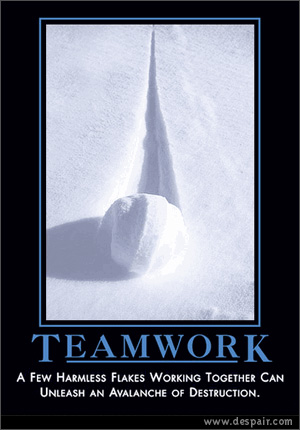 [Speaker Notes: My favorite “demotivational” poster for treatment court teams.  The work you do is so important to so many people – the participants, their family, friends and community.  Getting your teamwork right – really matters.

Thanks very much for your time and attention and THANK YOU for the work you do!]